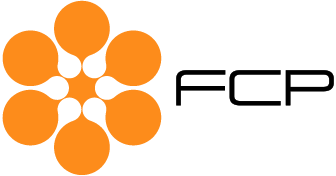 PRESENTAZIONE 
DATI Novembre 2017

OSSERVATORIO DEGLI INVESTIMENTI PUBBLICITARI SULLA STAMPA
Milano, 22 dicembre 2017
QUOTIDIANI – Totale Fatturato (per 1.000) e Spazi 2017
QUOTIDIANI - Fatturato (per 1.000) e Spazi 2017
Pagina 1 di 2
QUOTIDIANI - Fatturato (per 1.000) e Spazi 2017
Pagina 2 di 2
QUOTIDIANI – Peso % del Fatturato e degli Spazi 
Progressivo a Novembre
PERIODICI - Fatturato Totale (per 1.000) 2017
PERIODICI - Fatturato (per 1.000) e Spazio Tabellare 2017
PERIODICI - Fatturato (per 1.000) Speciale 2017
Testate divise per GruppiPeriodo Gennaio 2016 – Novembre 2017 - FATTURATI (per 1.000) E SPAZI
Periodo Gennaio 2016 – Novembre 2017 - FATTURATI (per 1.000) E SPAZI
Periodo Gennaio 2016 – Novembre 2017 - FATTURATI (per 1.000) E SPAZI
Thank you
Chiara CastelliTel. +39 348 1001107c.castelli@reply.euwww.reply.com